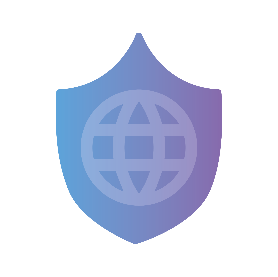 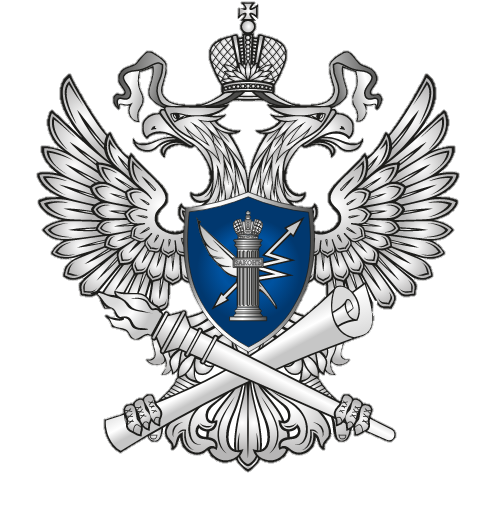 БЕЗОПАСНОСТЬ
В СЕТИ ИНТЕРНЕТ
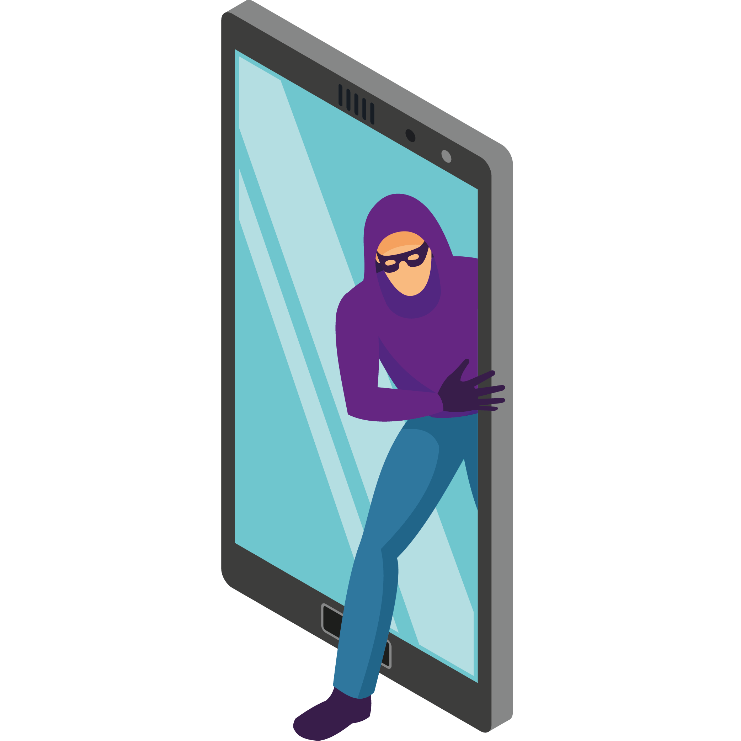 Недетские угрозы:
Что угрожает нам в интернете?
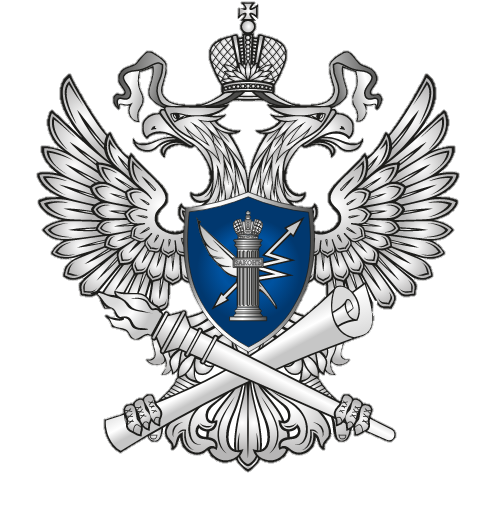 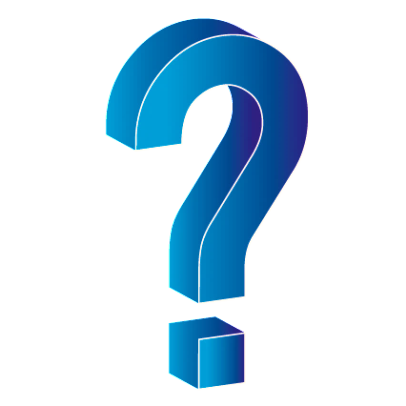 Компьютерный вирус – это вид вредоносных программ.
Вирусы могут повредить или даже уничтожить операционную систему
со всеми файлами в целом. Вирусы распространяются через интернет.
Методы защиты от вредоносных программ:
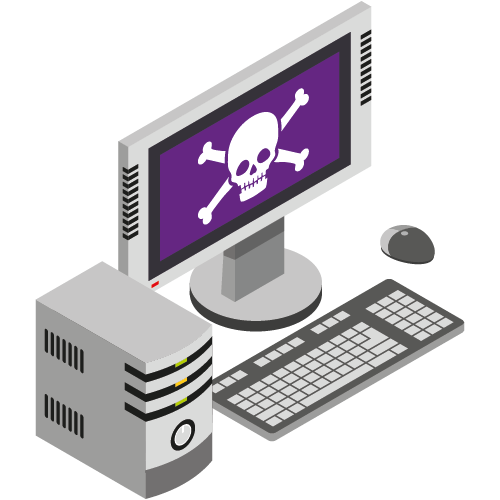 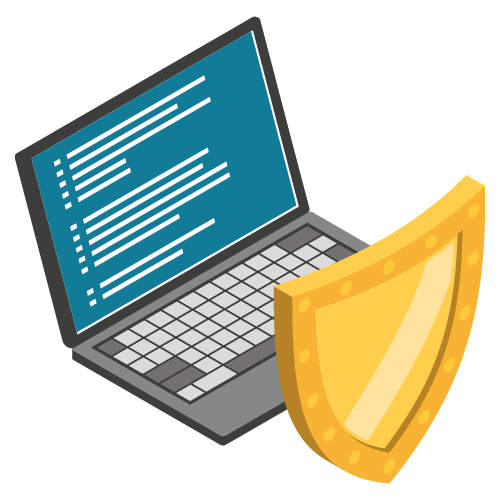 Не открывайте компьютерные файлы,
полученные из ненадёжных источников
Используйте антивирусные программы
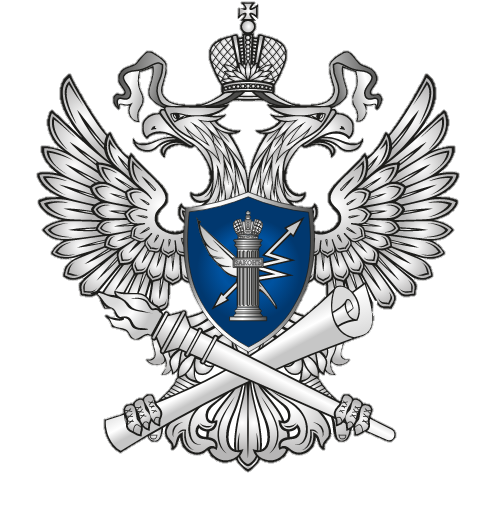 Кибербуллинг
- это использование интернет-технологий с целью преследования,
запугивания, унижения, оскорбления другого человека.
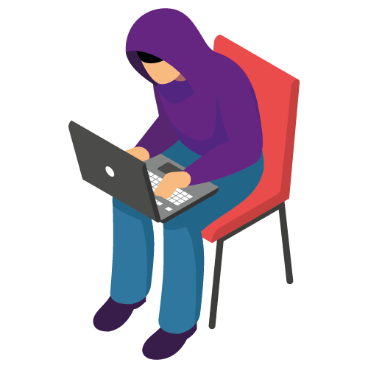 Травля по интернету — это угрозы и оскорбления от агрессивных пользователей
в адрес другого пользователя.
Кибербуллинг (кибертроллинг)
Поддельные учетные записи
с использованием чужих фотографий;
Публикация фотографий другого
человека без его согласия;
Издевательство и преследование
в интернете;
Насмешливые фотографии, видео,
которые могут опозорить человека;
Преследование человека в соцсетях или онлайн-играх.
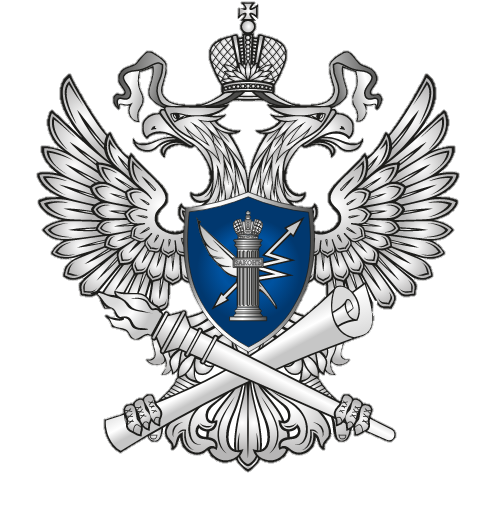 Меня троллят, что делать?
Чтобы не пострадать от подобной травли,
соблюдайте несколько правил:
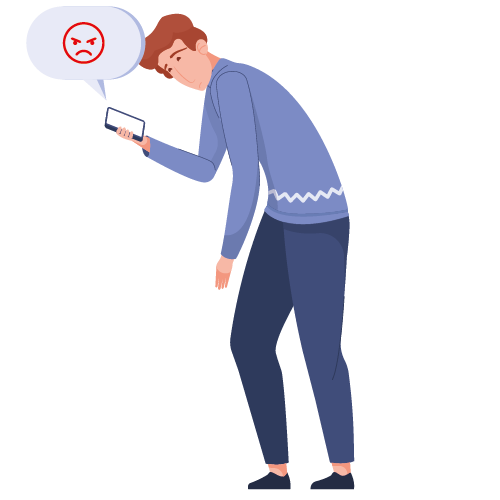 1.  Не отвечайте на агрессивные сообщения;
2.  Занесите пользователей в чёрный список;
3.  Сообщите о происходящем технической поддержке социальной сети;
Делайте скриншоты переписки, в котором виден текст сообщения и имя отправителя;
Расскажите о происходящем взрослым. Если вас запугивают, угрожают,
то расскажите об этом родителям.
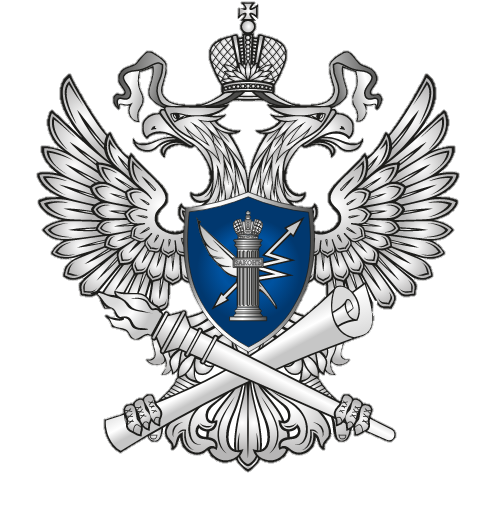 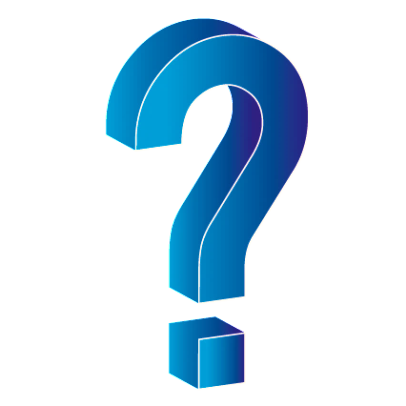 Фишинг-атаки– это рассылки мошеннических электронных писем и попытка
обманом заставить получателей нажать на вредоносную ссылку или
скачать зараженный файл, чтобы украсть их личную информацию.
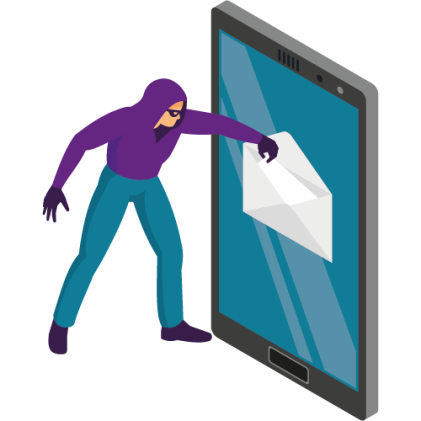 Нельзя кликать на подозрительные ссылки,
которые приходят по электронной почте
или в сообщениях!
Например:
«Ты стал обладателем нового iPhone
— переходи по ссылке, чтобы забрать его»
«Посмотри, что здесь о тебе говорят!»
Такие сообщения отправляют мошенники и при переходе по ссылке на компьютер попадает опасный вирус.
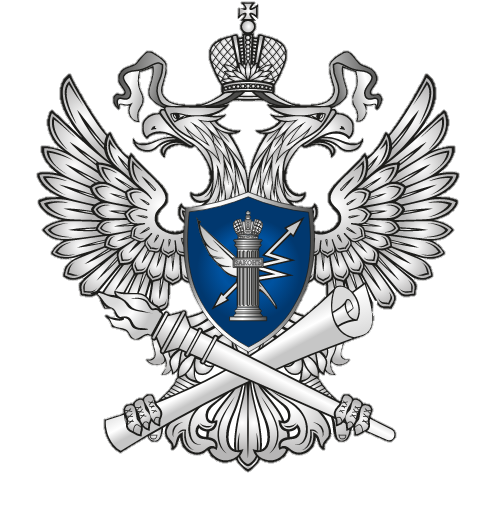 Онлайн-груминг
Грумингом называют различные виды мошенничества в сети, когда
преступники обманом втираются в доверие к пользователям и получают
от них личные данные или деньги за несуществующие товары и услуги.
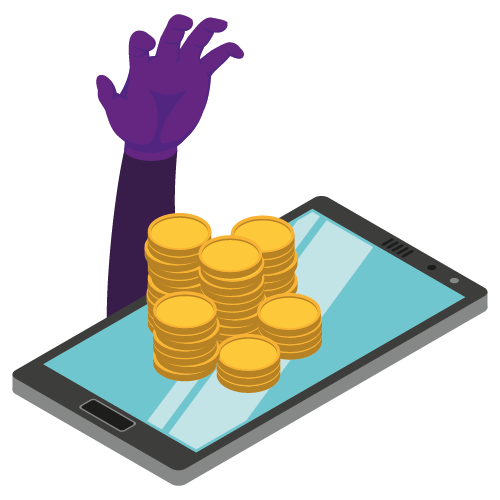 Если ваш друг или знакомый присылает сообщение с просьбой перечислить ему деньги на банковскую карту, обязательно позвоните другу по телефону и узнайте, нужны ли другу деньги или нет.
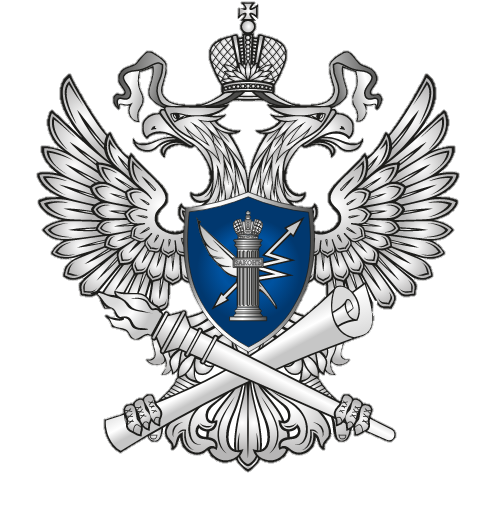 Как защитить свой аккаунт?
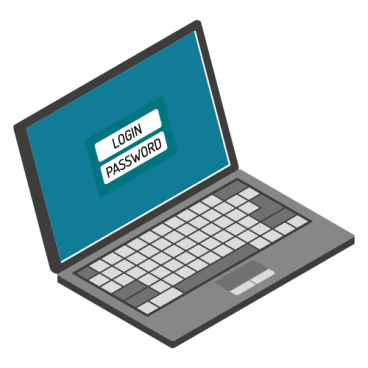 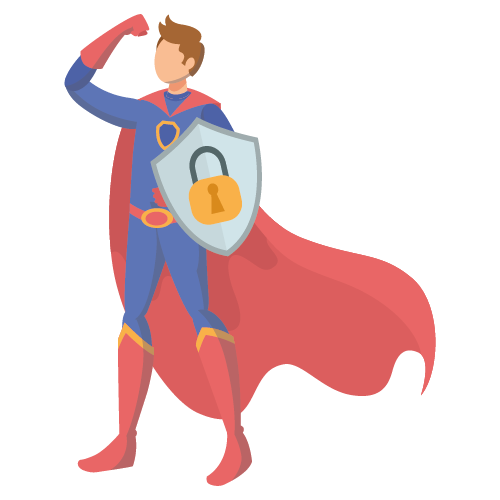 Придумайте сложный пароль
Не используйте для паролей информацию, которую злоумышленники могут
найти самостоятельно: дату рождения, номера документов, телефонов,
имена ваших друзей и родственников, адрес;
Не используйте одинаковые пароли на разных сайтах;
Регулярно меняйте пароли;
Не храните информацию о паролях на компьютере. Если пароль слишком
сложный, лучше записать его отдельно на лист бумаги или в блокнот, и хранить
в надежном месте.
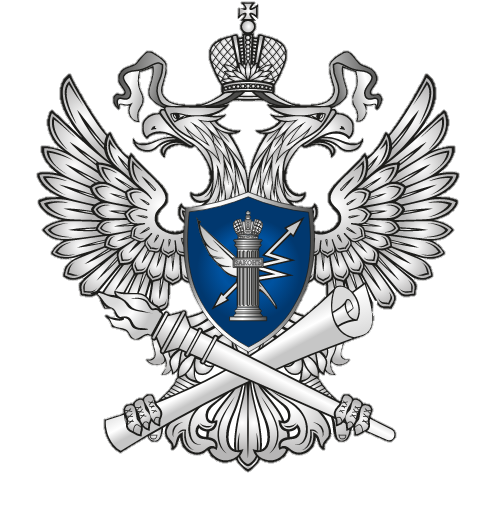 Проводите чистку сookies
Файлы сookies — это временные файлы интернета, которые хранятся
на вашем устройстве и содержат информацию о сайтах, которые вы посещаете.
Благодаря сookies сайты помнят ваши логины, пароли, электронную почту,
историю интернет-заказов или состав корзины в интернет-магазине.
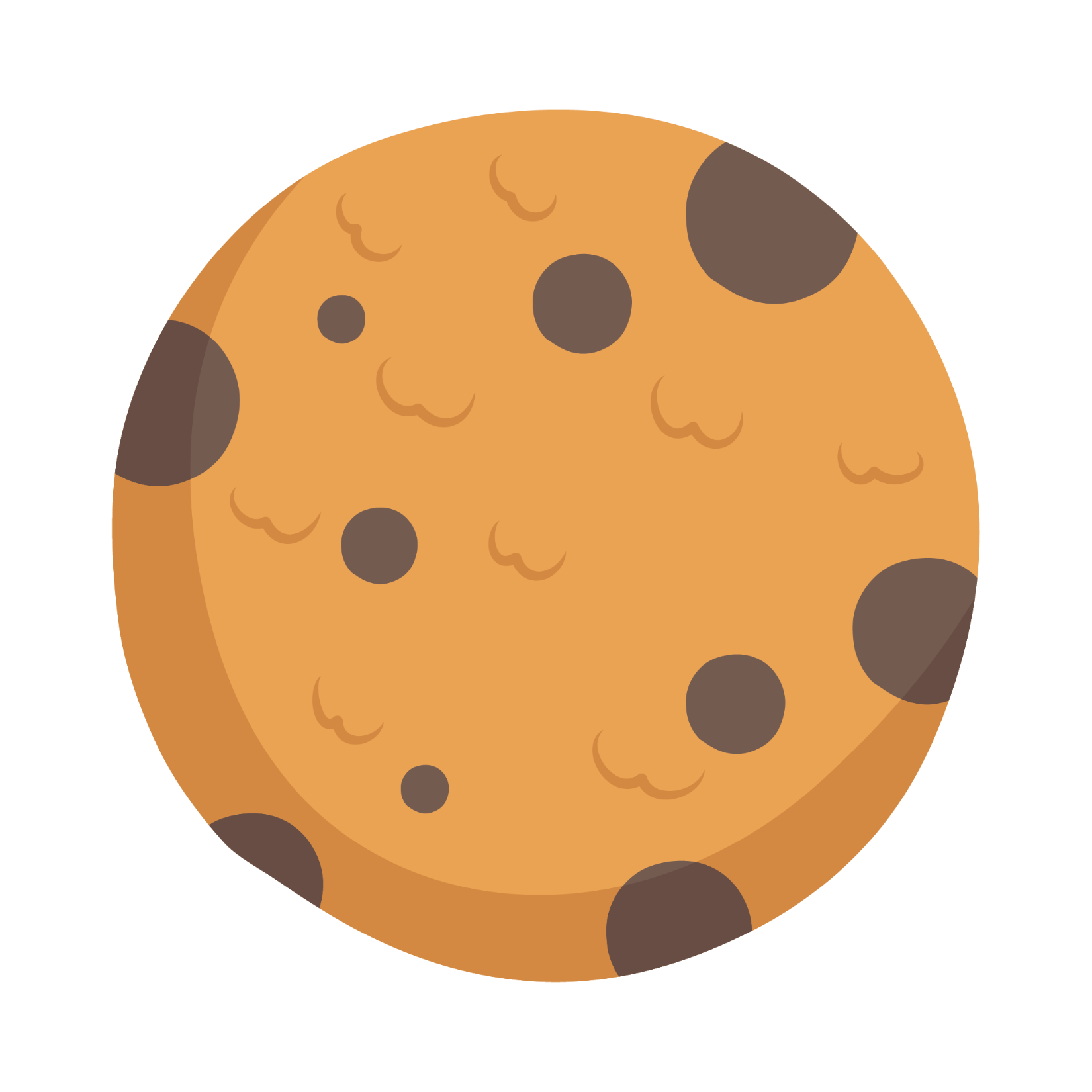 С их помощью также можно отслеживать вашу активность в
интернете, ваши интересы и предпочтения.
С помощью сookies можно взломать почтовый ящик
и получить доступ к личной информации.

Время от времени необходимо удалять
файлы сookies на компьютере и в смартфоне.
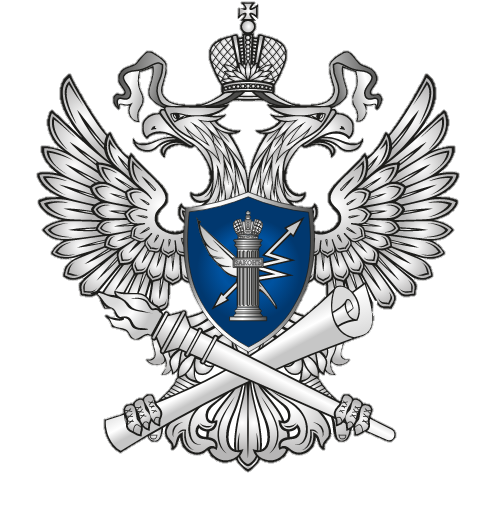 Не сообщайте свои 
персональные данные
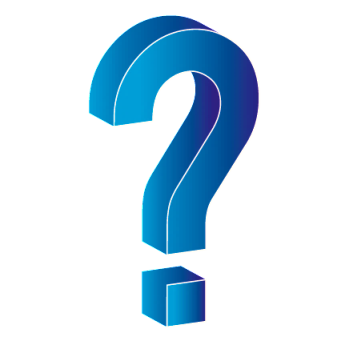 Персональные данные - это ФИО, дата рождения, домашний
адрес, номера телефона, банковских карточек, пароли.
Мошенники расспрашивают пользователей о работе родителей, о поездках,
адреса, телефоны, номера машин. Вся эта информация может быть
использована для совершения преступления.
Если в Сети у него кто-то попросит номер телефона или адрес, сначала нужно
ответить: «Спрошу разрешения у родителей».
Обычно после такого сообщения мошенники исчезают.
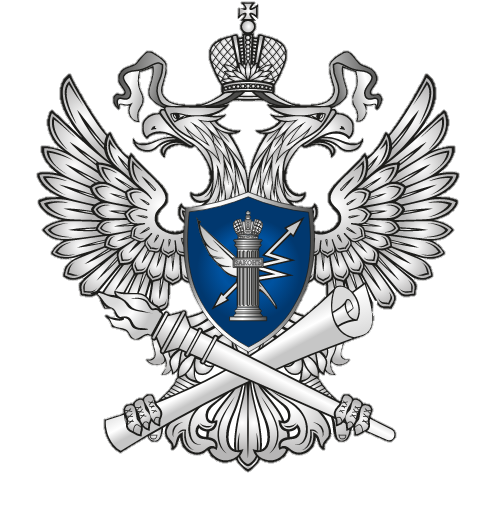 Не скачивайте программы
с подозрительных сайтов
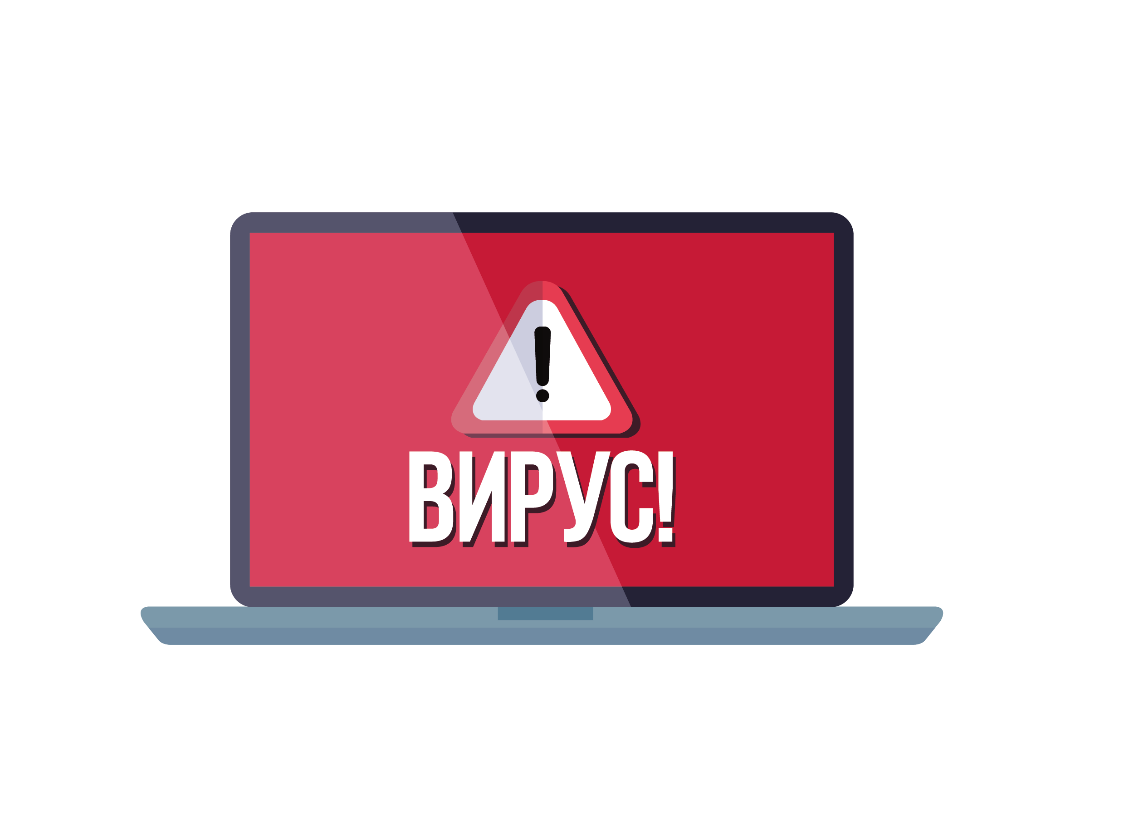 Скачав программу с непроверенного сайта, можно легко поймать вирус, из-за которого не только сломается техника,
но и окажутся у злоумышленников номера банковских карт родителей.
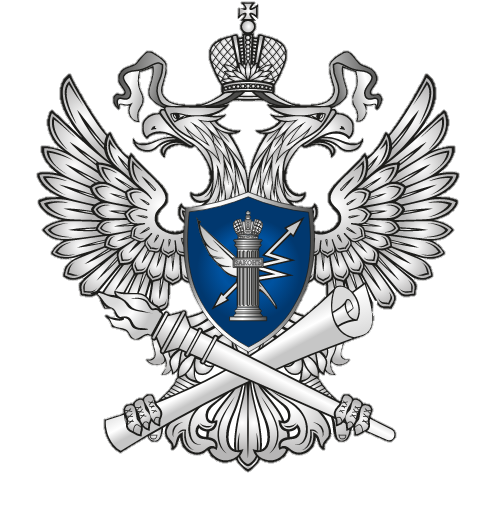 Не ставьте геометки
под фото
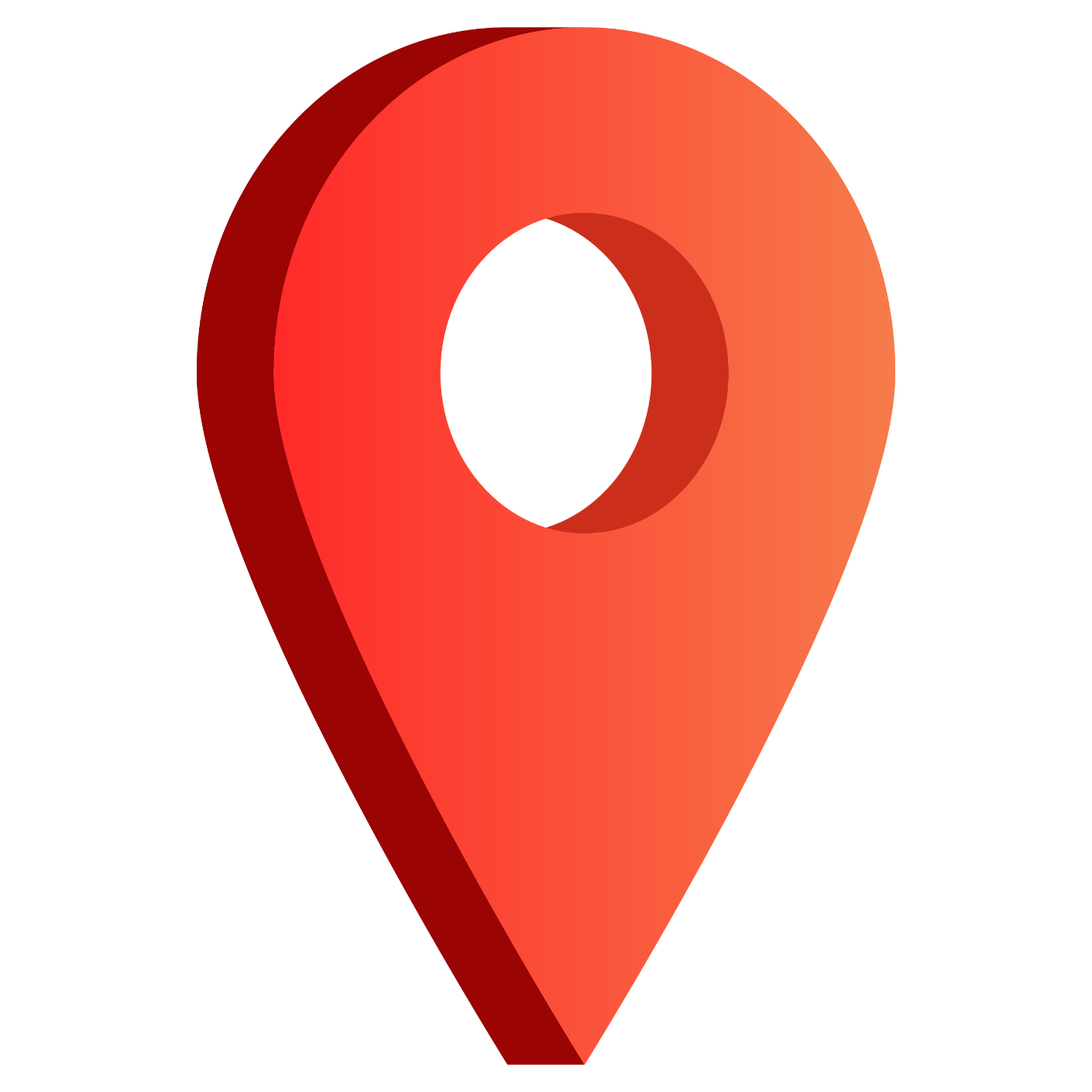 По ним злоумышленники легко узнают, где живёт и
учится человек.
Рассказывать о каждом своем перемещении и особенно
указывать домашний адрес или номер своей школы в
социальных сетях не стоит
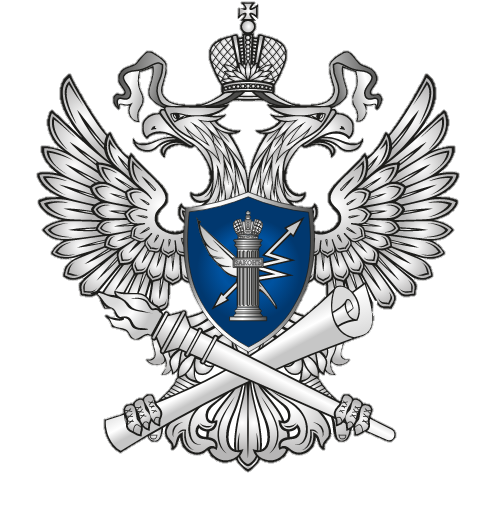 Не верьте в быстрый
и лёгкий заработок
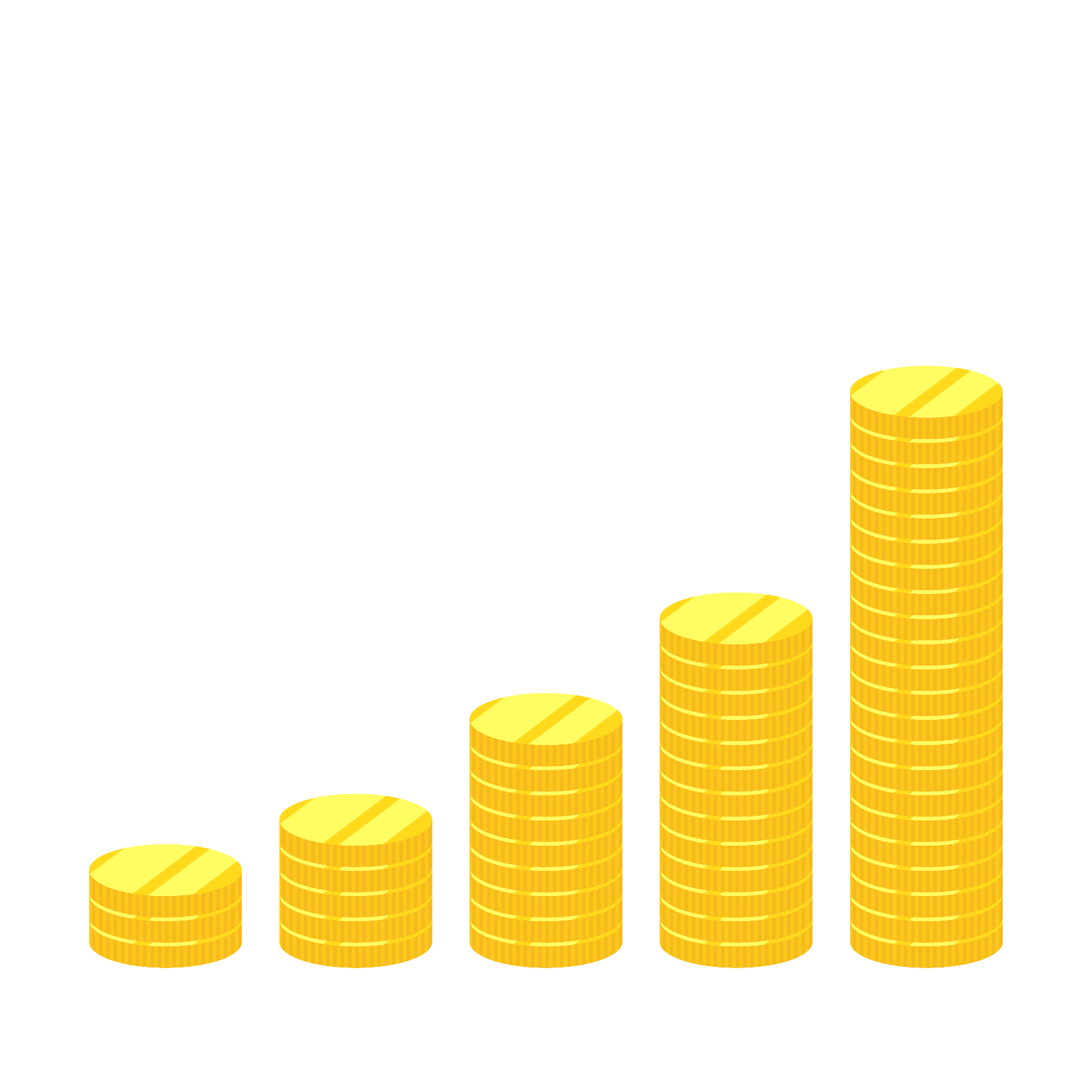 Стремление найти подработку и самому заработать деньги
— это похвально;
Помните, что порядочный работодатель не будет просить
перевести деньги перед оформлением на работу;
И ещё — что нельзя верить предложениям
заработать сразу много денег,
практически ничего не делая.
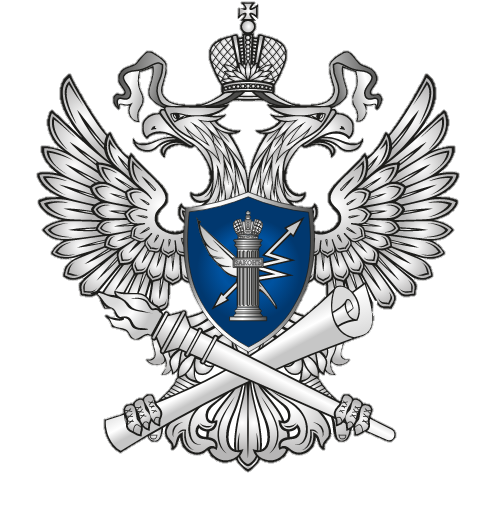 Не доверяйте сообщениям
о крупном выигрыше
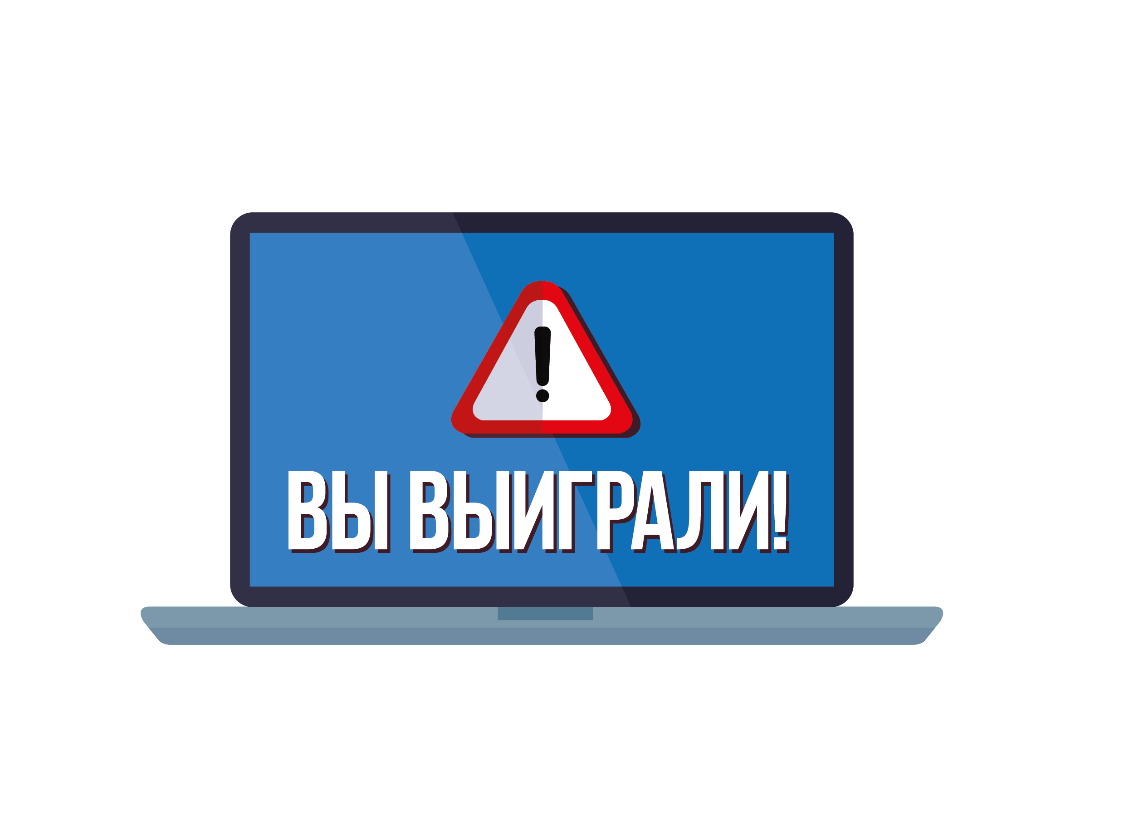 Неожиданное сообщение о крупном выигрыше, который 
можно получить после оплаты комиссии, тоже должно 
вызывать подозрение.
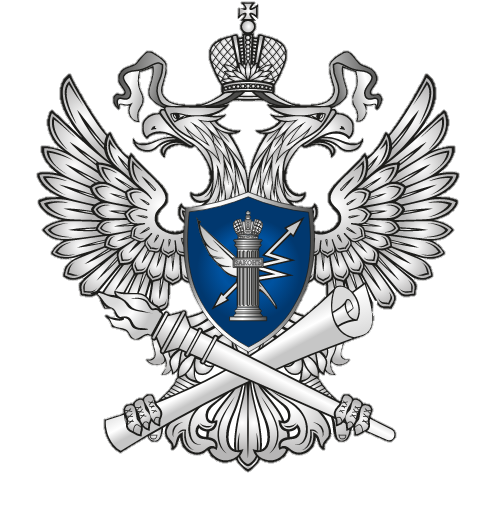 Не верьте всему, что пишут
в сообщениях
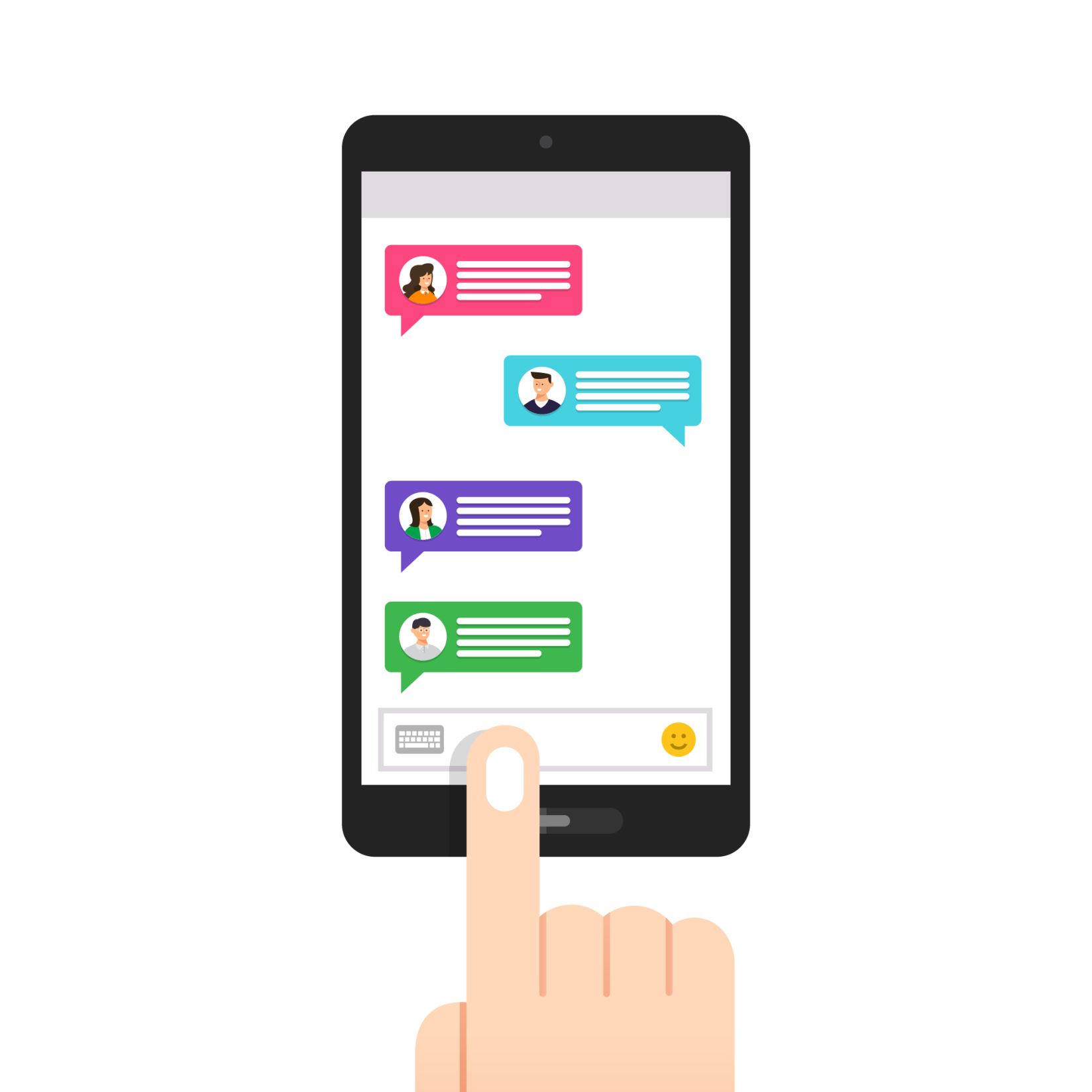 «Пополнял счёт и ошибся номером, верните, пожалуйста, деньги»
Если вы получили такое сообщение,
расскажите об этом родителям.
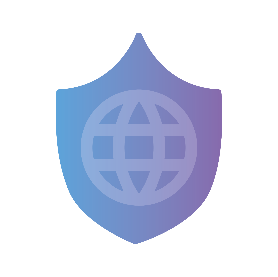 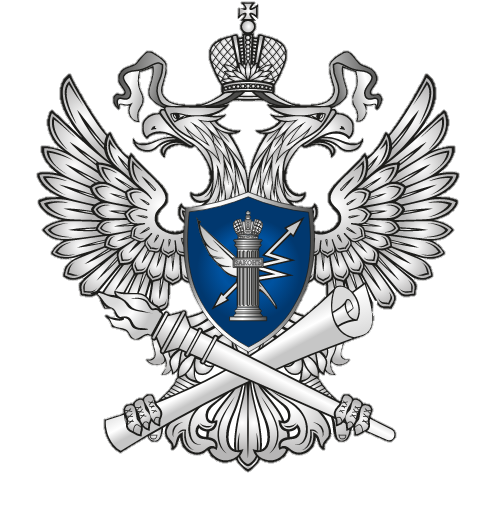 БЕЗОПАСНОСТЬ
В СЕТИ ИНТЕРНЕТ
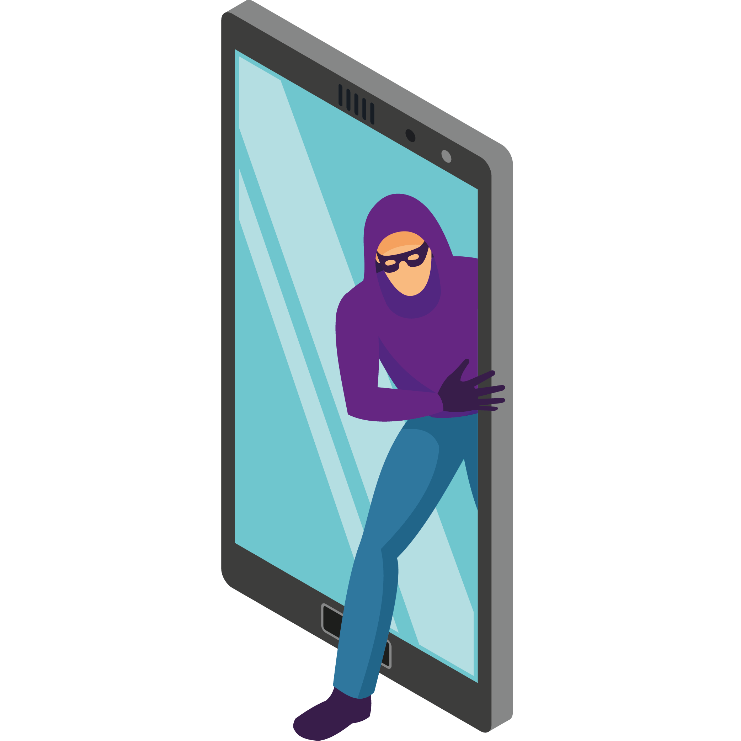 СПАСИБО ЗА ВНИМАНИЕ!